Topic 7: The Bond Market
Main Reading (Sources): Chap 12  Mishkin & Eakins, 8th
Chapter Preview
Purpose of the Capital Market
Capital Market Participants
Capital Market Trading
Types of Bonds
Treasury Notes and Bonds
Municipal Bonds
Corporate Bonds
Financial Guarantees for Bonds
Oversight of the Bond Markets
Current Yield Calculation
Finding the Value of Coupon Bonds
Investing in Bonds
Purpose of the Capital Market
Original maturity is greater than one year, typically for long-term financing or investments
Best known capital market securities:
Stocks and bonds
Capital Market Participants
Primary issuers of securities:
Federal and local governments: debt issuers
Corporations: equity and debt issuers
Largest purchasers of securities:
You and me
Capital Market Trading
Primary market for initial sale (IPO)
Secondary market
Over-the-counter
Organized exchanges (i.e., NYSE)
Types of Bonds
Bonds are securities that represent debt owed by the issuer to the investor, and typically have specified payments on specific dates.
Types of bonds we will examine include long-term government bonds (T-bonds), municipal bonds, and corporate bonds.
Figure 12.1 Hamilton/BP Corporate Bond
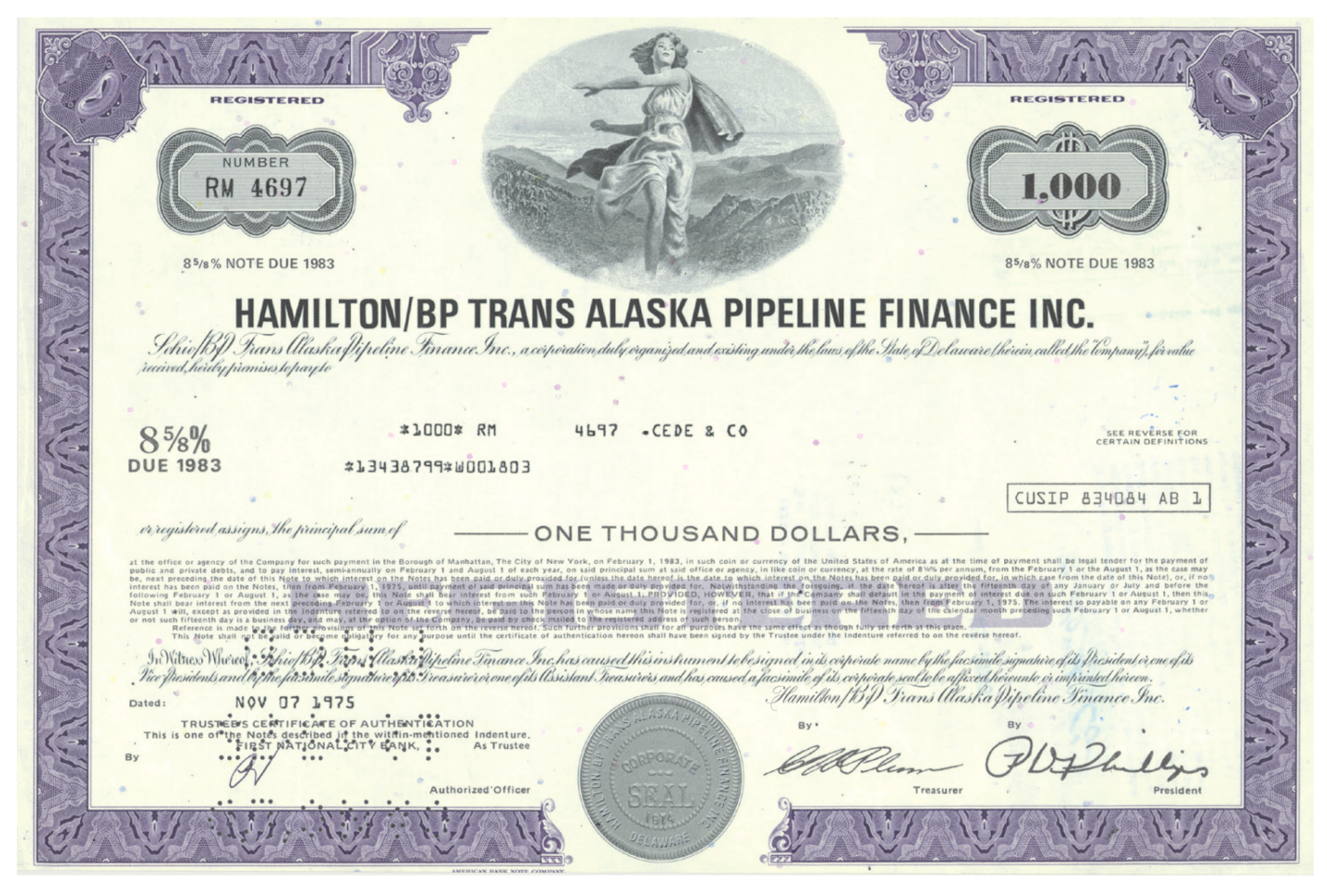 Treasury Notes and Bonds
The U.S. Treasury issues notes and bonds to finance its operations.
The table (12.1) summarizes the maturity differences among the various Treasury securities.
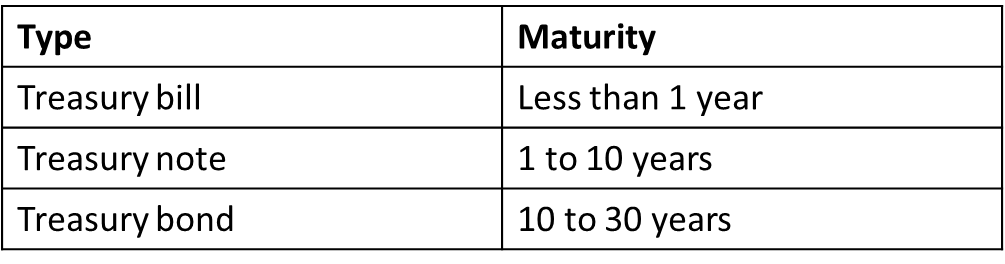 Treasury Bond Interest Rates
No default risk since the Treasury can print money to payoff the debt
Very low interest rates, often considered the risk-free rate (although inflation risk is still present)
Figure 12.2 Interest Rate on Treasury Bonds and the Inflation Rate, 1973–2016 (January of each year)
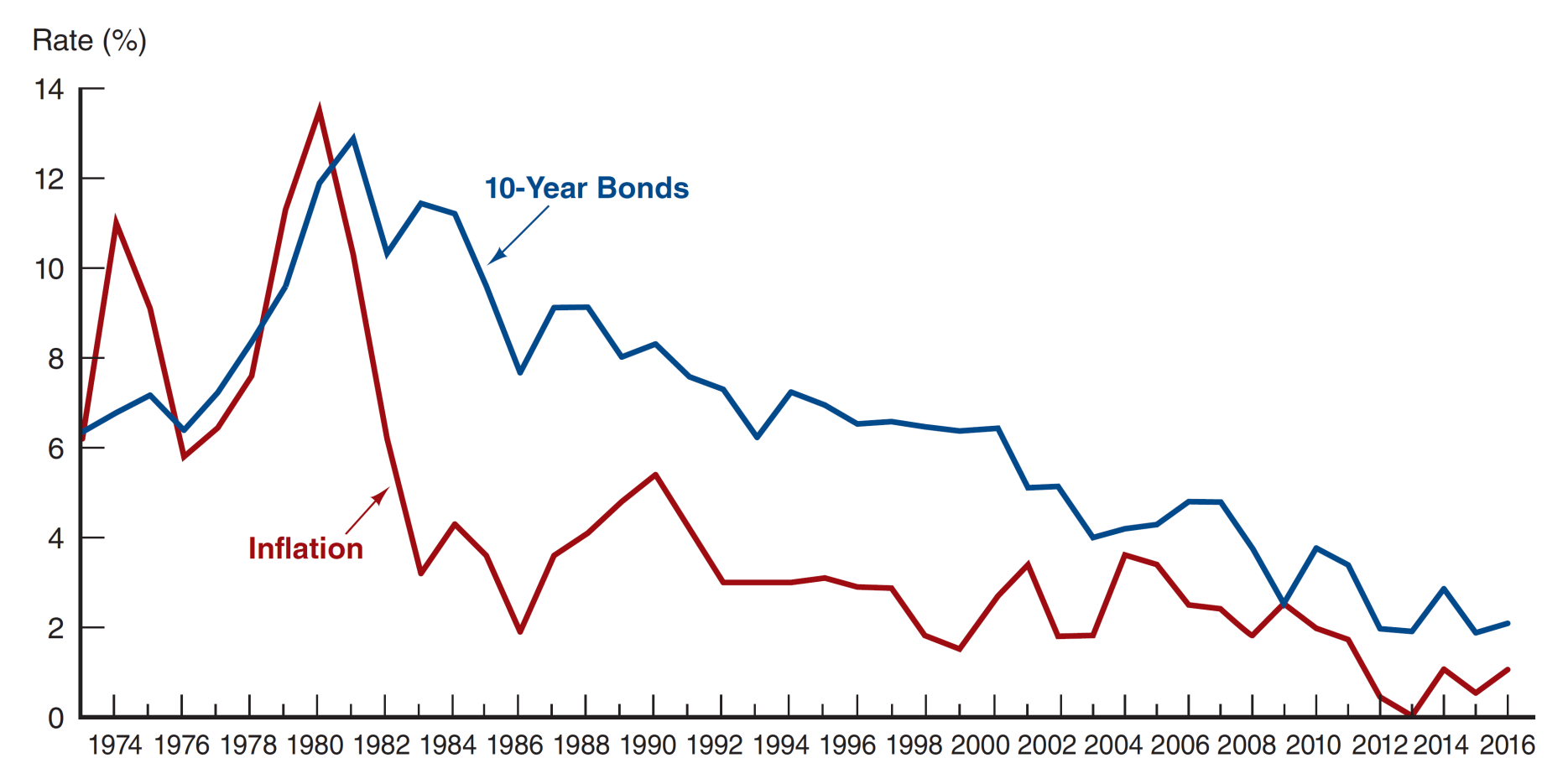 Source: http://www.federalreserve.gov/releases and https://www.treasury.gov/resource-center/data-chart-center/interest-rates/Pages/TextView.aspx?data=reallongtermrate.
Figure 12.3 Interest Rate on Treasury Bills and Treasury Bonds, 1974–2016 (January of each year)
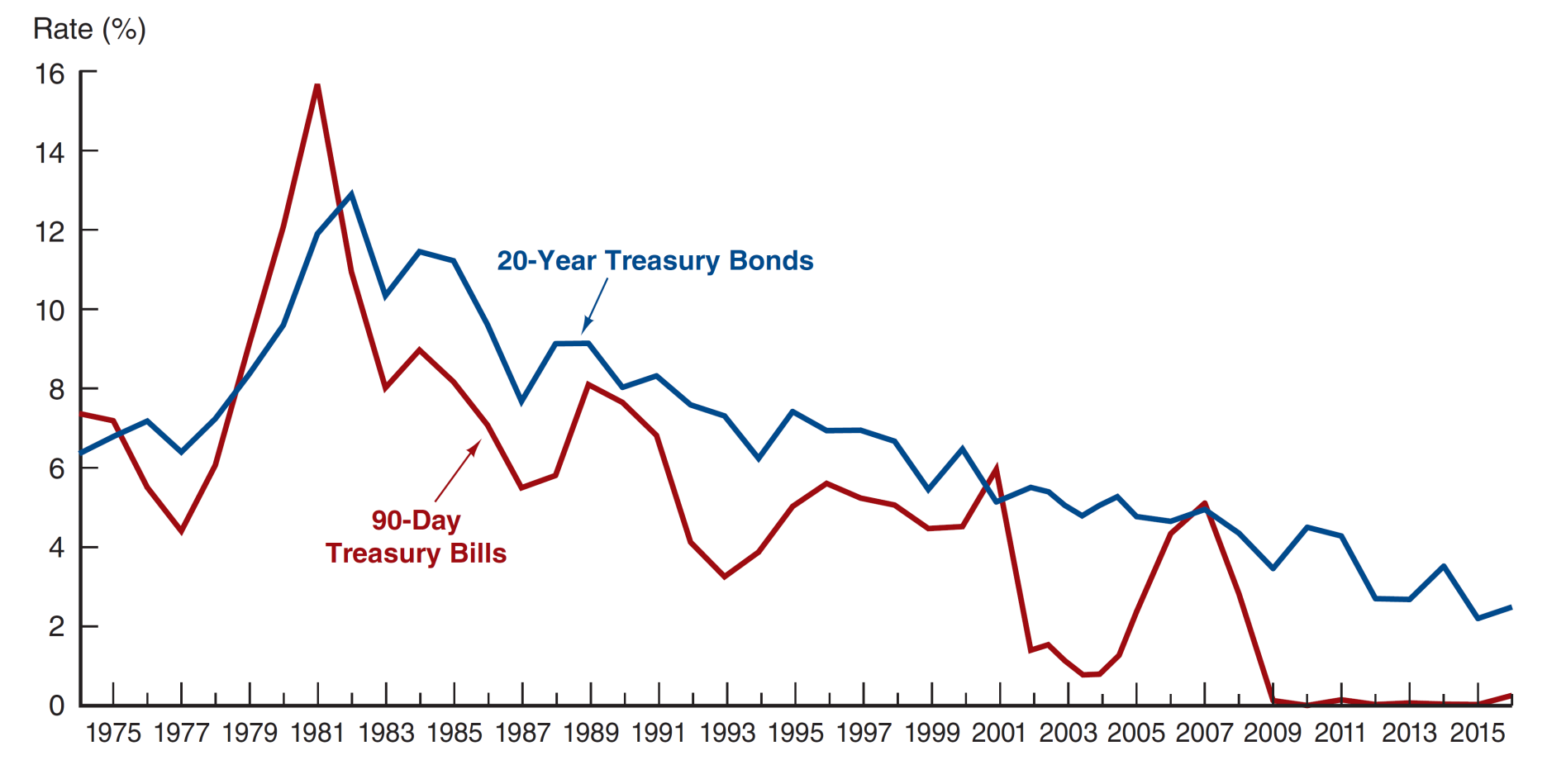 Source: http://www.federalreserve.gov/releases/h15/data.htm.
Treasury Bonds: Recent Innovation
Treasury Inflation-Indexed Securities: the principal amount is tied to the current rate of inflation to protect investor purchasing power
Treasury STRIPS: the coupon and principal payments are “stripped” from a T-Bond and sold as individual zero-coupon bonds.
Treasury Bonds: Agency Debt
Although not technically Treasury securities, agency bonds are issued by government-sponsored entities, such as GNMA, FNMA, and FHLMC.
The debt has an “implicit” guarantee that the U.S. government will not let the debt default. This “guarantee” was clear during the 2008 bailout…
The 2007–2009 Financial Crisis:Bailout of Fannie and Freddie
Both Fannie and Freddie managed their political situation effectively, allowing them to engage in risky activities, despite concerns raised.
By 2008, the two had purchased or guaranteed over $5 trillion in mortgages or mortgage-backed securities.
Part of this growth was driven by their Congressional mission to support affordable housing. They did this by purchasing subprime and Alt-A mortgages.
As these mortgages defaults, large losses mounted for both agencies.
By October of 2016, the two agencies had paid $250 billion in dividends to the treasury.
Municipal Bonds
Issued by local, county, and state governments
Used to finance public interest projects
Tax-free municipal interest rate = taxable interest rate  (1 − marginal tax rate)
Two types
General obligation bonds
Revenue bonds
NOT default-free (e.g., Orange County California)
Defaults in 1990 amounted to $1.4 billion in this market
Municipal Bonds: Example
Suppose the rate on a corporate bond is 5% and the rate on a municipal bond is 3.5%. Which should you choose? Your marginal tax rate is 28%.
Find the equivalent tax-free rate (ETFR):
ETFR = 5%  (1 − MTR) = 5%  (1 − 0.28)
The ETFR = 3.6%. If the actual muni-rate is above this , choose the muni. If the actual muni-rate is below this, choose the corporate bond. In this case, we choose corporate bond.
Figure 12.4 Issuance of Revenue and General Obligation Bonds, 1984–2015 (End of year)
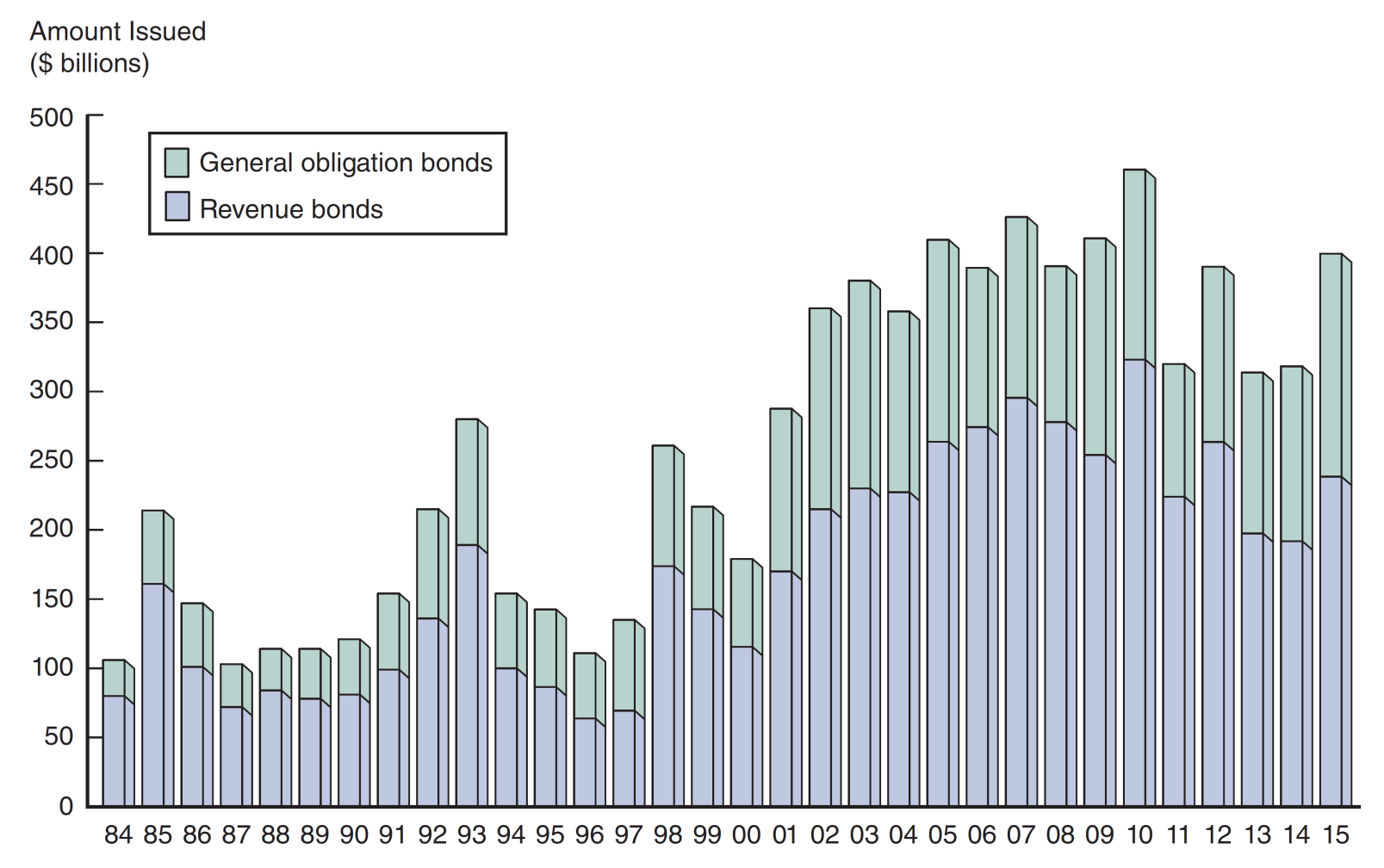 Source: http://www.federalreserve.gov/econresdata/releases/govsecure/current.htm.
Corporate Bonds
Typically have a face value of $1,000, although some have a face value of $5,000 or $10,000
Pay interest semi-annually
Cannot be redeemed anytime the issuer wishes, unless a specific clause states this (call option).
Degree of risk varies with each bond, even from the same issuer. Following suite, the required interest rate varies with level of risk.
The degree of risk ranges from low-risk (AAA) to higher risk (BBB). Any bonds rated below BBB are considered sub-investment grade debt.
Figure 12.5 Corporate Bond Interest Rates, 1973–2015 (End of year)
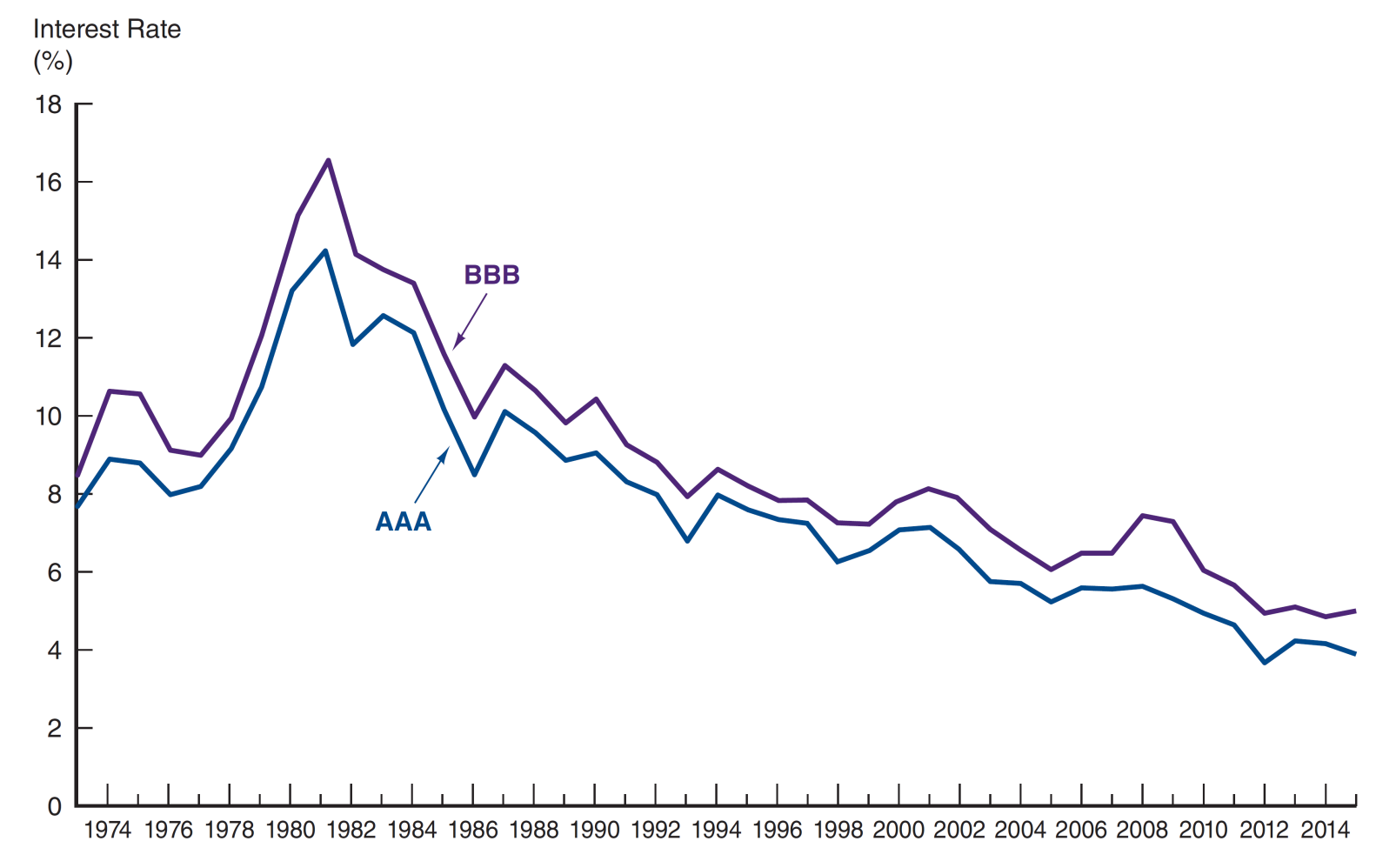 Source: http://www.federalreserve.gov/releases/h15/data.htm.
Characteristics of Corporate Bonds
Registered Bonds
Replaced “bearer” bonds
IRS can track interest income this way
Restrictive Covenants
Mitigates conflicts with shareholder interests
May limit dividends, mergers, new debt, ratios, etc.
Usually includes a cross-default clause
Characteristics of Corporate Bonds
Call Provisions
Higher required yield
Mechanism to adhere to a sinking fund provision
Interest of the stockholders
Alternative opportunities
Conversion (Convertible bond)
Some debt may be converted to equity
Similar to a stock option, but usually more limited
Lower required yield, sell at higher price than comparable nonconvertible bonds.
Characteristics of Corporate Bonds
Secured Bonds
Mortgage bonds
Equipment trust certificates
Unsecured Bonds
Debentures
Subordinated debentures
Variable-rate bonds
Characteristics of Corporate Bonds
Junk Bonds
Debt that is rated below BBB
Often, trusts and insurance companies are not permitted to invest in junk debt
Michael Milken developed this market in the mid-1980s, although he was subsequently convicted of insider trading
Table 12.2 Debt Rating Descriptions (1 of 4)
Table 12.2 Debt Rating Descriptions (2 of 4)
Table 12.2 Debt Rating Descriptions (3 of 4)
Table 12.2 Debt Rating Descriptions (4 of 4)
Financial Guarantees for Bonds (1 of 2)
Some debt issuers purchase financial guarantees to lower the risk of their debt.
The guarantee provides for timely payment of interest and principal, and are usually backed by large insurance companies.
Financial Guarantees for Bonds (2 of 2)
As it turns out, not all guarantees actually make sense!
In 1995, JPMorgan created the credit default swap (CDS), a type of insurance on bonds.
In 2000, Congress removed CDSs from any oversight.
By 2008, the CDS market was over $62 trillion!
2008 losses on mortgages lead to huge payouts on this insurance.
Oversight of the Bond Markets
Bond trades are not available to the public, making trading less transparent.
TRACE, under FINRA, was developed to:
Make some bond transactions reported to the public
Develop a trading platform to make transaction data available to the public
Table 12.3 Sample Violations in the Bond Market
Bond Current Yield Calculation
Bond yields are quoted using a variety of conventions, depending on both the type of issue and the market.
We will examine the current yield calculation that is commonly used for long-term debt.
Example:
What is the current yield for a bond with a face value of $1,000, a current price of $921.01, and a coupon rate of 10.95%?
Answer:
ic = C / P = $109.50 / $921.01 = 11.89%
Note: C (coupon) = 10.95%  $1,000
= $109.50
Finding the Value of Coupon Bonds
Bond pricing is, in theory, no different than pricing any set of known cash flows.
Once the cash flows have been identified, they should be discounted to time zero at an appropriate discount rate.
Table 12.3 Bond Terminology (1 of 3)
Table 12.3 Bond Terminology (2 of 3)
Table 12.3 Bond Terminology (3 of 3)
Finding the Value of Coupon Bonds (1 of 2)
Let’s use a simple example to illustrate the bond pricing idea.
What is the price of two-year, 10% coupon bond (semi-annual coupon payments) with a face value of $1,000 and a required rate of 12%?
Finding the Value of Coupon Bonds (2 of 2)
Solution:
Identify the cash flows:
$50 is received every six months in interest
$1000 is received in two years as principal repayment
Find the present value of the cash flows:
N = 4, FV = 1000, Coupon Payment every six month = 50, i for six month = 6%
PV =50/1.06+50/1.06^2+50/1.05 ^3+50/1.06 ^4  +1000/1.06 ^4
PV= 50*(1-1.06^(-4))/0.06+1000/1.06^4=173.2553+792.0937
PV = 965.35
Investing in Bonds
Bonds are the most popular alternative to stocks for long-term investing.
Even though the bonds of a corporation are less risky than its equity, investors still have risk: interest rate risk, which was covered in chapter 3
Figure 12.6 Bonds and Stocks Issued, 1983–2015
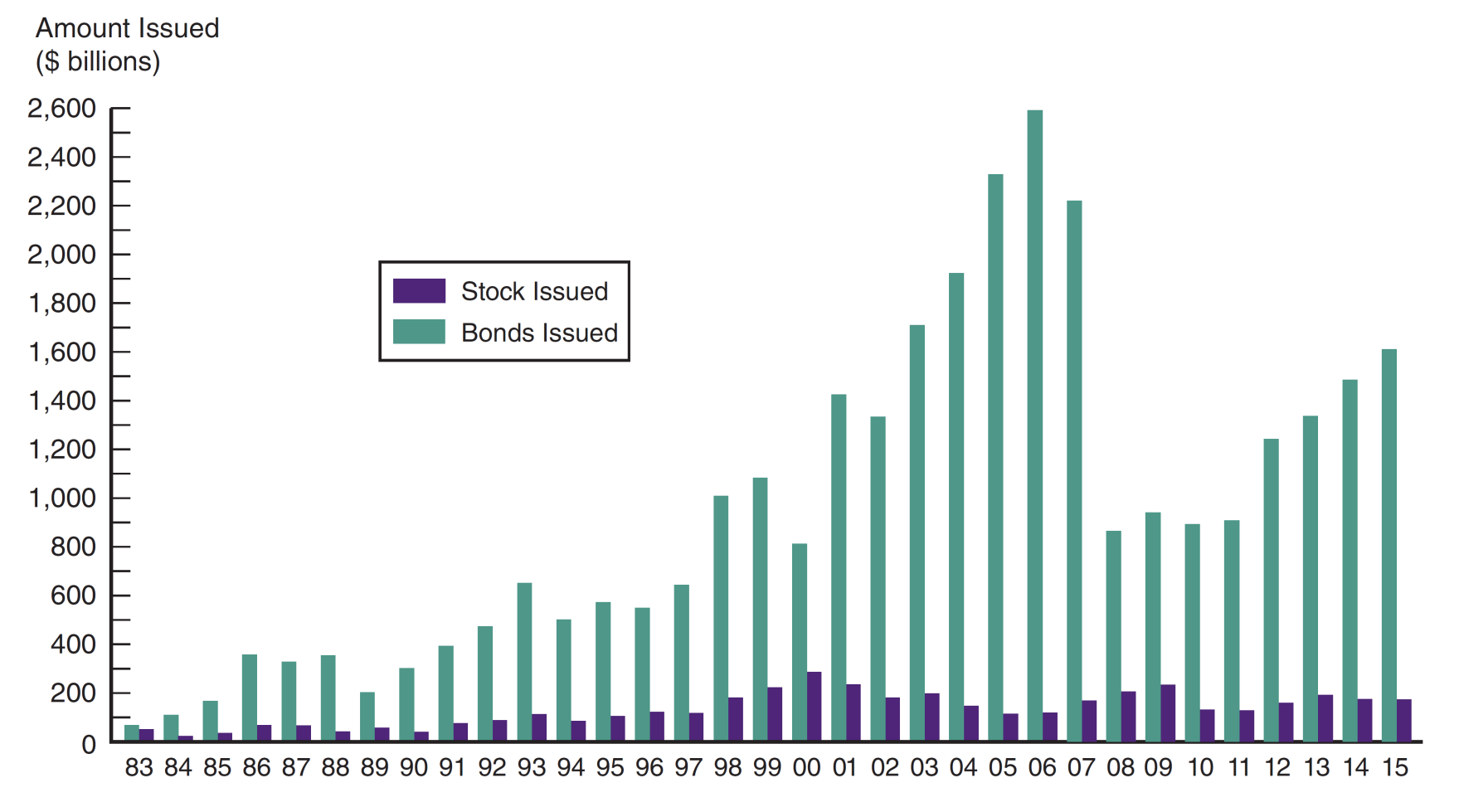 Source: http://www.federalreserve.gov/econresdata/releases/corpsecure/current.htm.
Chapter Summary (1 of 2)
Purpose of the Capital Market: provide financing for long-term capital assets
Capital Market Participants: governments and corporations issue bond, and we buy them
Capital Market Trading: primary and secondary markets exist for most securities of governments and corporations
Types of Bonds: includes Treasury, municipal, and corporate bonds
Treasury Notes and Bonds: issued and backed by the full faith and credit of the U.S. Federal government
Municipal Bonds: issued by state and local governments, tax-exempt, defaultable.
Chapter Summary (2 of 2)
Corporate Bonds: issued by corporations and have a wide range of features and risk
Financial Guarantees for Bonds: bond “insurance” should the issuer default
Oversight of the Bond Markets: TRACE developed to add transparency to bond markets
Bond Current Yield Calculation: how to calculation the current yield for a bond
Finding the Value of Coupon Bonds: determining the cash flows and discounting back to the present at an appropriate discount rate
Investing in Bonds: most popular alternative to investing in the stock market for long-term investments